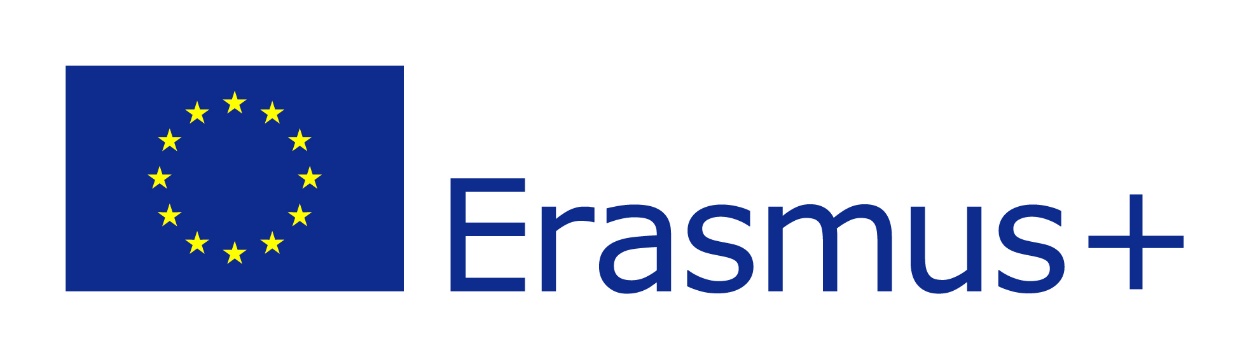 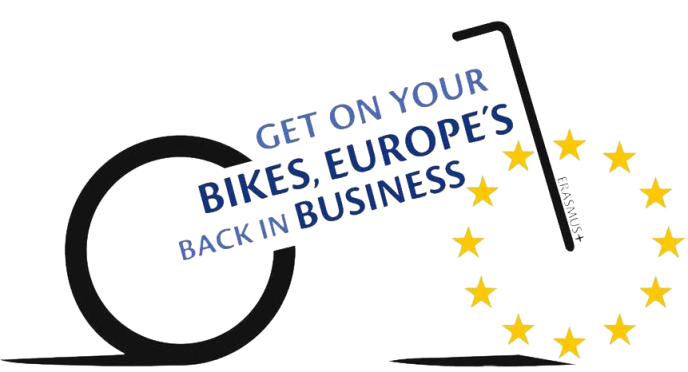 Get on your bikes, Europe`s back in business!
Evaluation of the second year
Secondary school Bedekovčina, 8th July 2015
"The European Commission support for the production of this publication does not constitute an endorsement of the contents which reflects the views only of the authors, and the Commission cannot be held responsi­ble for any use which may be made of the information contained therein."
Survey
We prepared survey fot the membes of the project team.

There was 19 answers.

Here are short graphs results.
Question -  How good we were during this year  from 1-5
2. During this year we work on many activities. How successful we were?
School day           Family day in place      Bike racks             taping videos
3. How good we done activities during meeting in Croatia?
Welcome ceremony      Bike trails          Adventure trail       Firewall party
4. What we can do better next time?
Two most mentioned things:

Firewall party- there should be more dancing

Sports day in school – we would like to have all classes on the playground, not only few
(not depend of us)
5. Which activity during meeting in Croatia was the best for you?
Adventure trail
Cycling
Practice English language.
Pool.
Paintball.
6. Are you satisfied with the communication in the project group?
This two ss didnt recomend some ideas for making it better.
7. How good are our promo materials
Brochure and banner are the best.
8. What we shouls do to make our work more efficient
From nothing to more cominicate,  to students to be more present on project team meeting
9. Will you continue to workin a team?
After we done survey we had a meeting. 
We were discussing about results of survey.

Make some conclusions.
STRENGTS: 
Oportunty to speak English, get know more about other countries, cycling.
WEAKNESS:
Still not all ss who worked has not ability to travel
Some of ss doesnt participate on project meeting.
OPPORTUNITIES:
meeting new people,  see new places, practice sport
Get on your bike!!!